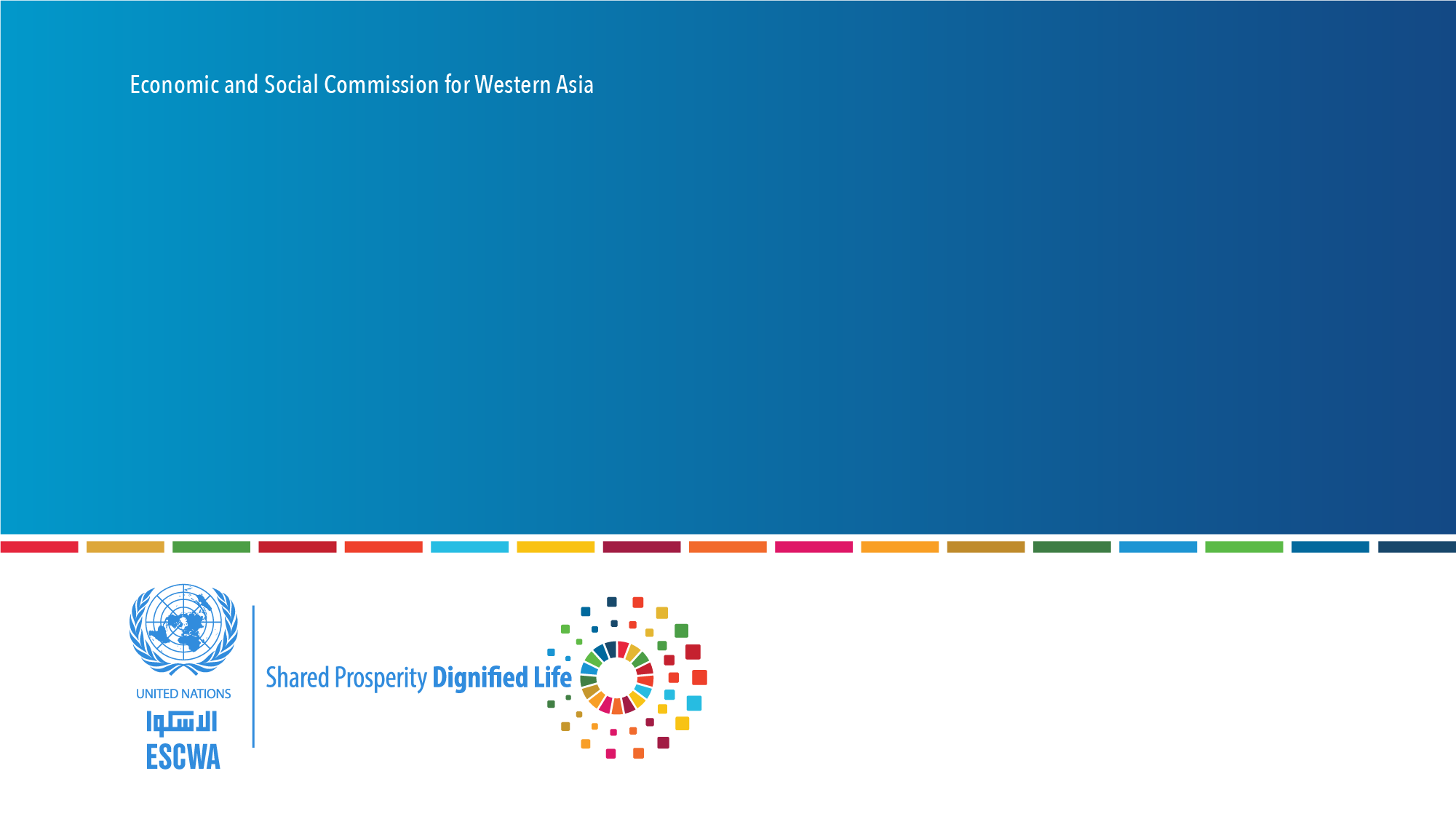 Data Collection and Frameworks for Environment Statistics and Accounts in the Arab Region
جمع البيانات وأطر الإحصاءات والحسابات البيئية في المنطقة العربيةThe Tenth Meeting  of The Steering Committee of The Arab Statistics Initiative (Arabstat)8-9 November 2023 - Abu Dhabi - U.A.E.
Wafa Aboul Hosn, Ph. D. aboulhosn@un.org
Chief of Economic Statistics 
Statistics, Information Society and Technology Cluster
UNESCWA
Content
Frameworks for Environment statistics and Environmental Economic Accounting 
UNSD/UNEP  Data Collection of Water Waste Statistics to Inform FDES
Climate Change Set of Indicators: Complementarity ESCWA Countries and MedStat V Programme) 
New Technologies: Satellite Imagery and Geo-Statistics Information for informing on indicators (Land cover, Climate Change etc..
Framework for Development of Environment statistics (FDES)
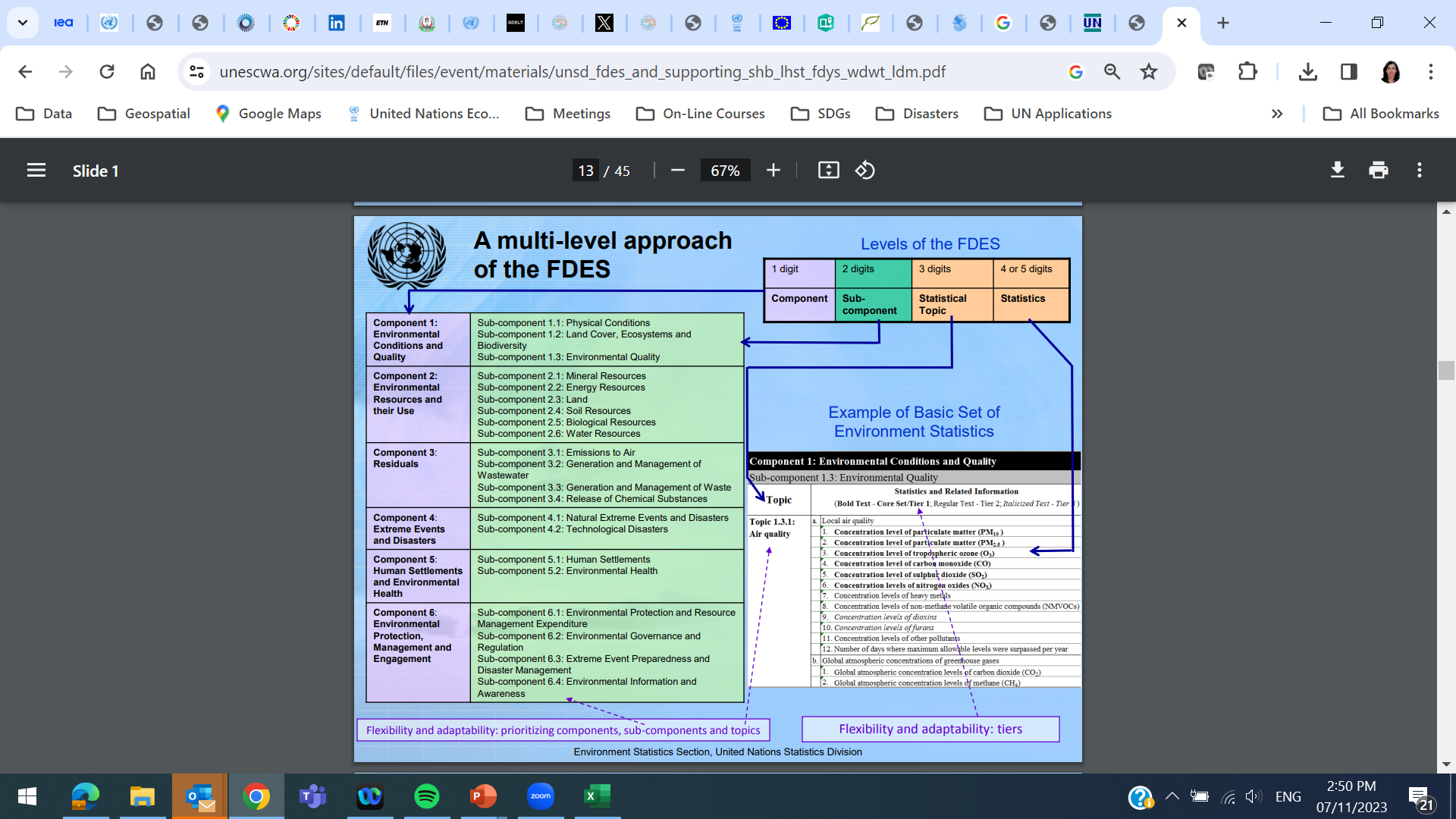 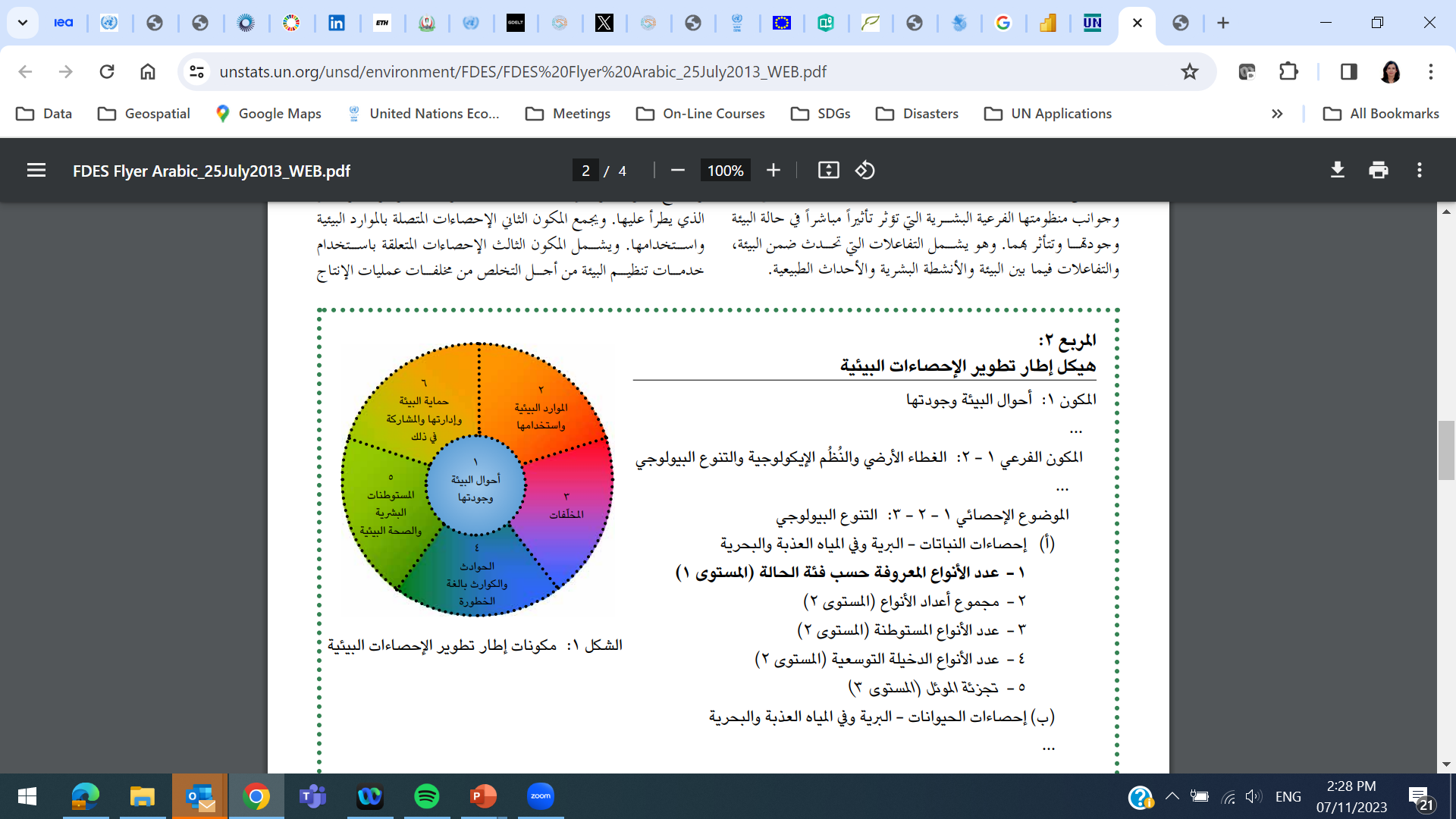 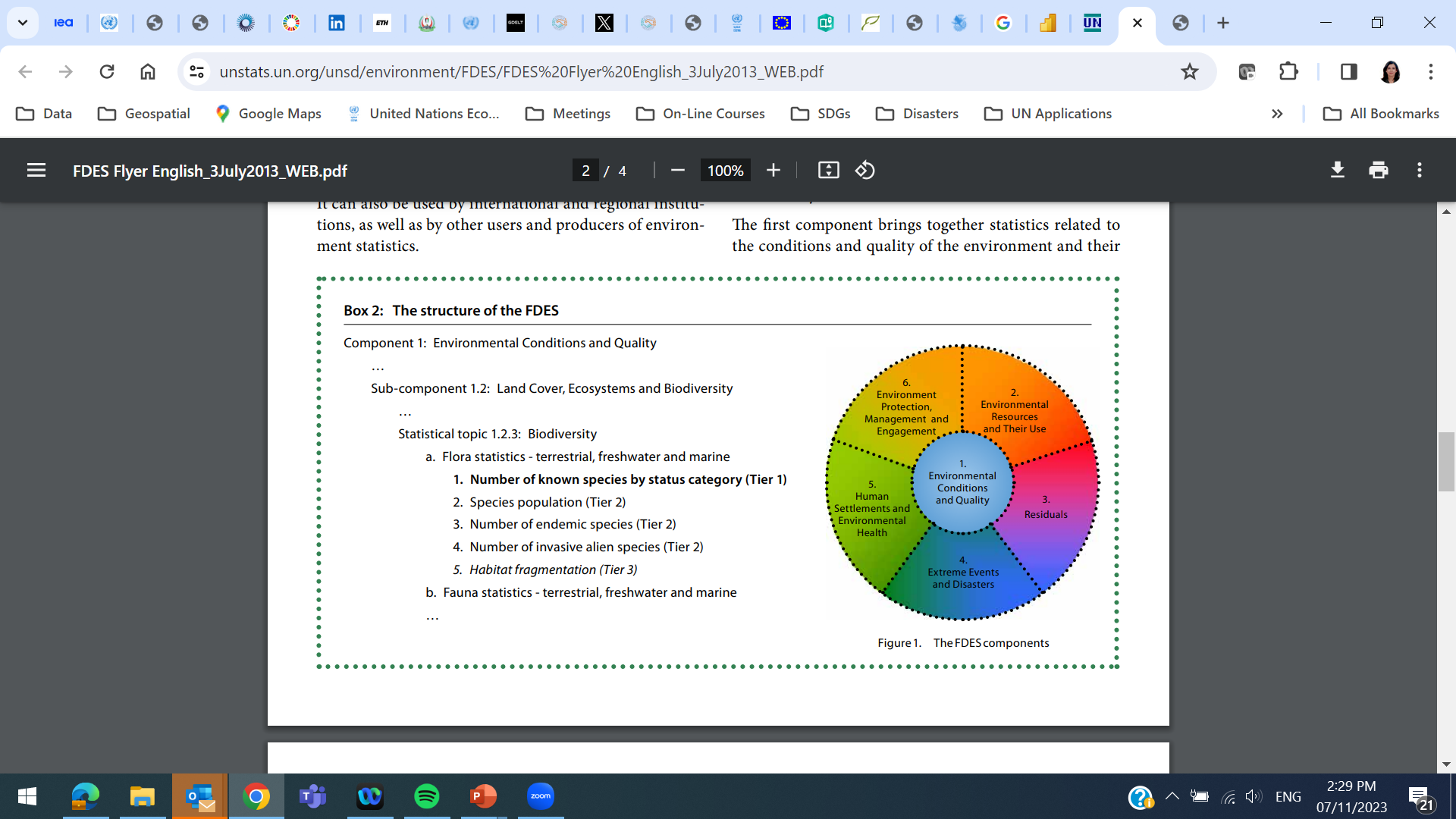 Adoption of the Global Set at the 53rd Session of the Statistical Commission 
Implementation support tools and guidelines 
Climate Change Statistics and Indicators Self-Assessment Tool (CISAT) 
Tenth Meeting of the Expert Group on Environment Statistics
SEEA:  Central framework and Ecosystem Accounting
https://seea.un.org/
ESCWA had projects funded by UNDA and XB since 2004 on Environment, Energy and SDGS to provide technical assistance and capacity building to develop pilot  accounts with Member Countries on SEEA Water and SEEA Energy. 

But the production stopped when the projects ended. Countries do not produce regular accounts.
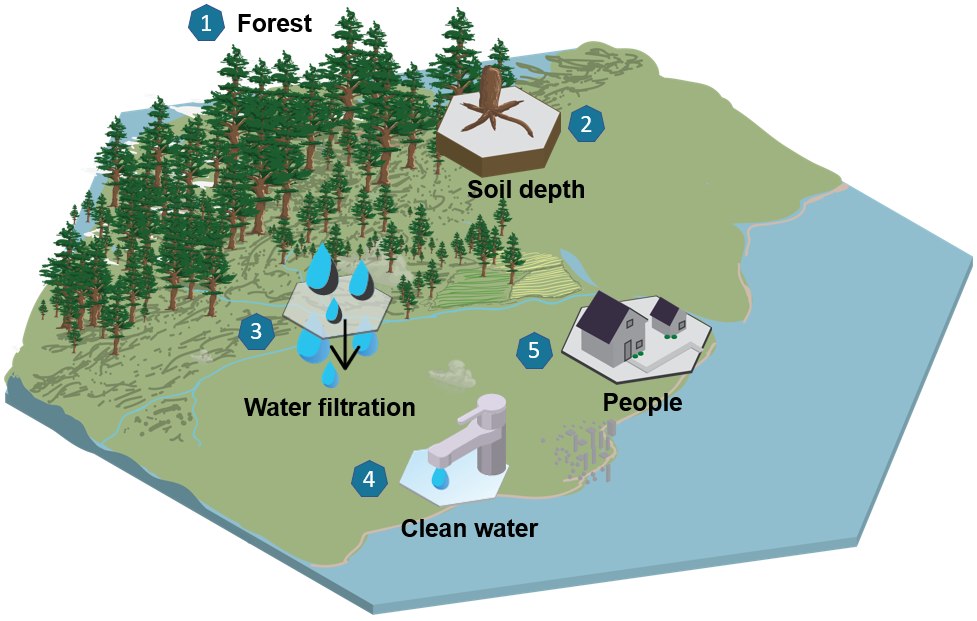 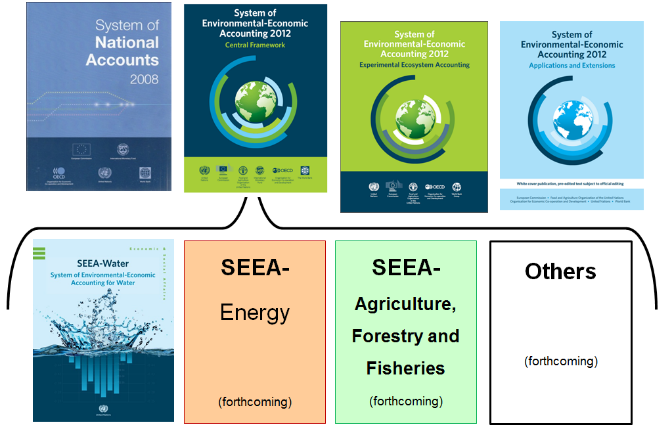 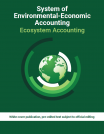 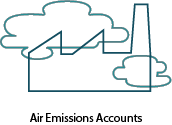 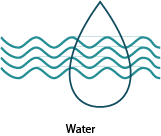 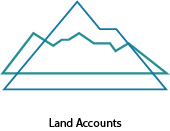 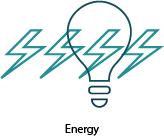 Thematic Areas
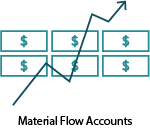 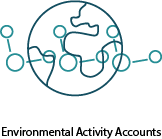 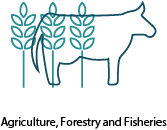 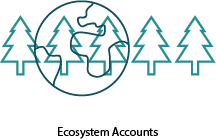 https://seea.un.org/ecosystem-accounting
[Speaker Notes: The SEEA has a number of different components. 

First there is the SEEA Central Framework which is an international statistical standard to measure the environment and its relationship to the economy. It is fully consistent with the SNA which is the standard to measure the economy, and is essentially a satellite account of the SNA o extend to the environmental dimension. 

The SEEA CF has various subsystems, which serve to provide more detailed guidance on accounting for specific environmental assets. Water is the most established, and energy is in the process of being finalized. FAO and UNSD have also developed a SEEA-AFF and is currently under global consultation. More will be developed in time. 

Other modules will be developed in due course depending on policy need. In addition, technical notes are being developed to provide more detailed guidance about accounting for specific topics. 

In addition, we have the SEEA EEA which is still in the experimental stage, and represents a synthesis of current knowledge on ecosystem accounting.]
System of Environmental Economic Accounting (SEEA)
Global Assessment of Environmental-Economic Accounting and Supporting Statistics 2023 Email to NSO from SEEA-DESA
Global Assessment 2022
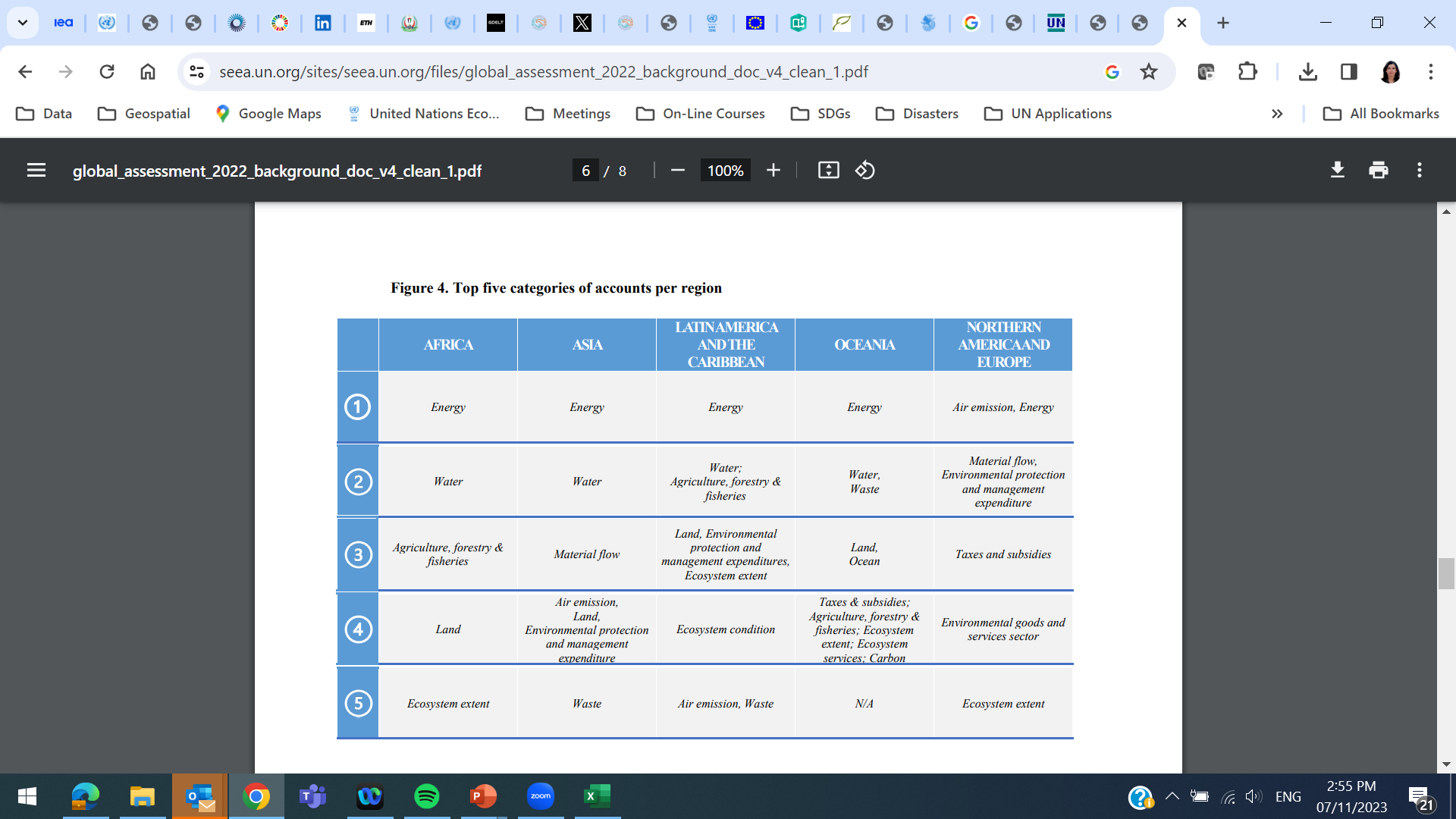 SEEA status in Arab Countries in 2018
UNSD/UNEP  Data Collection of Water Waste Statistics Inform FDES 2002-2021
Prepared by Christoph Rouhana
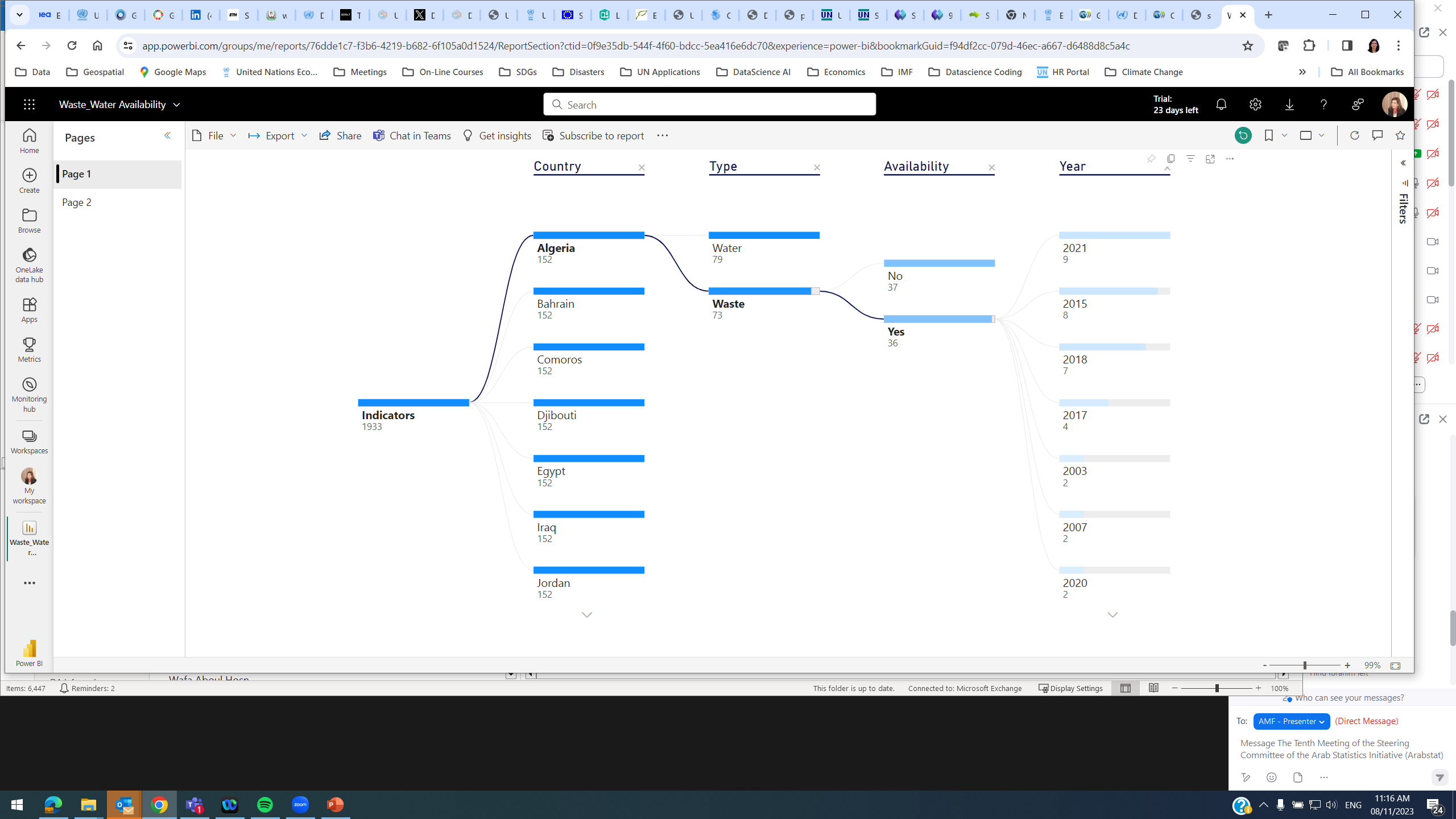 Waste				 Water
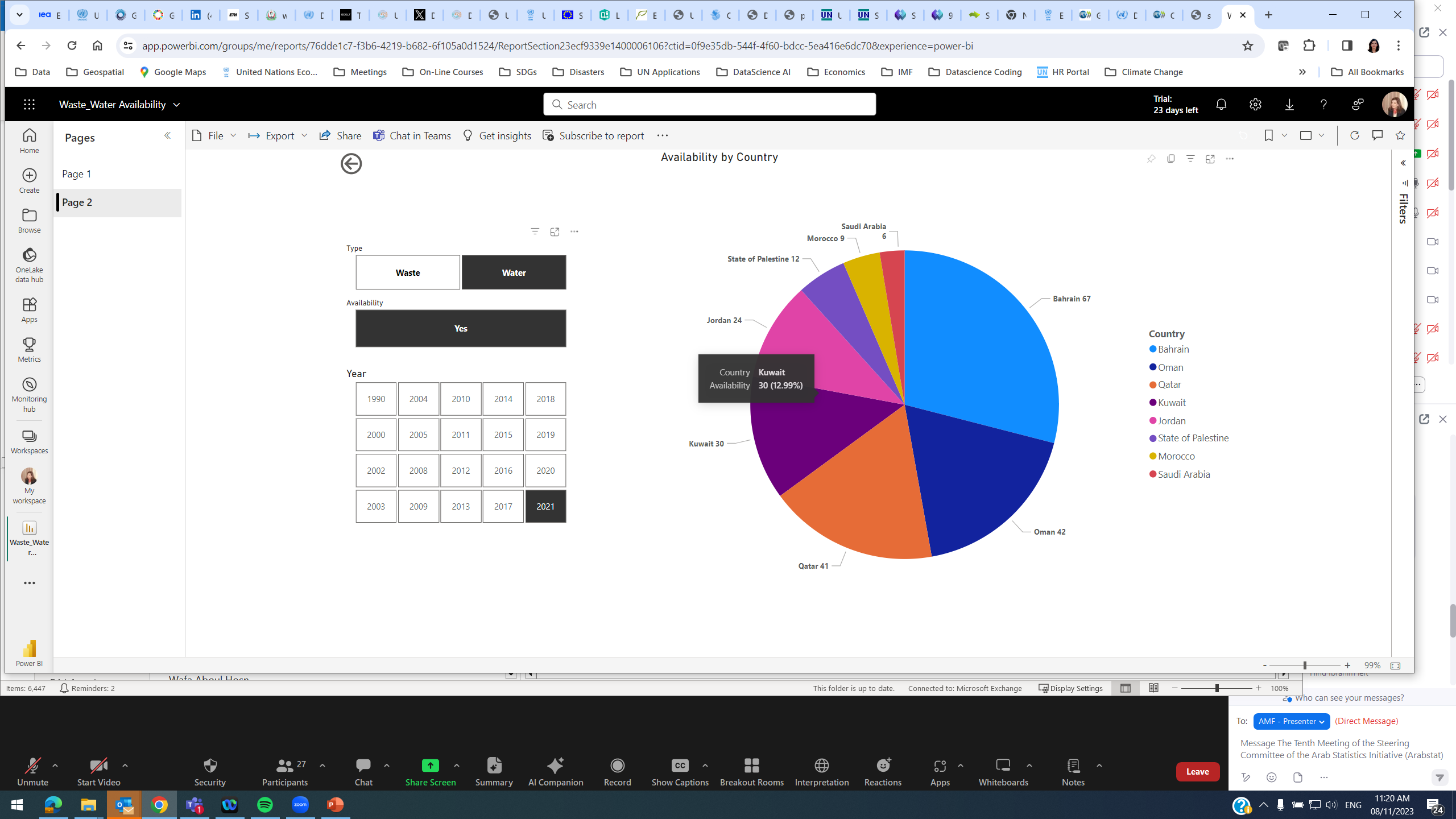 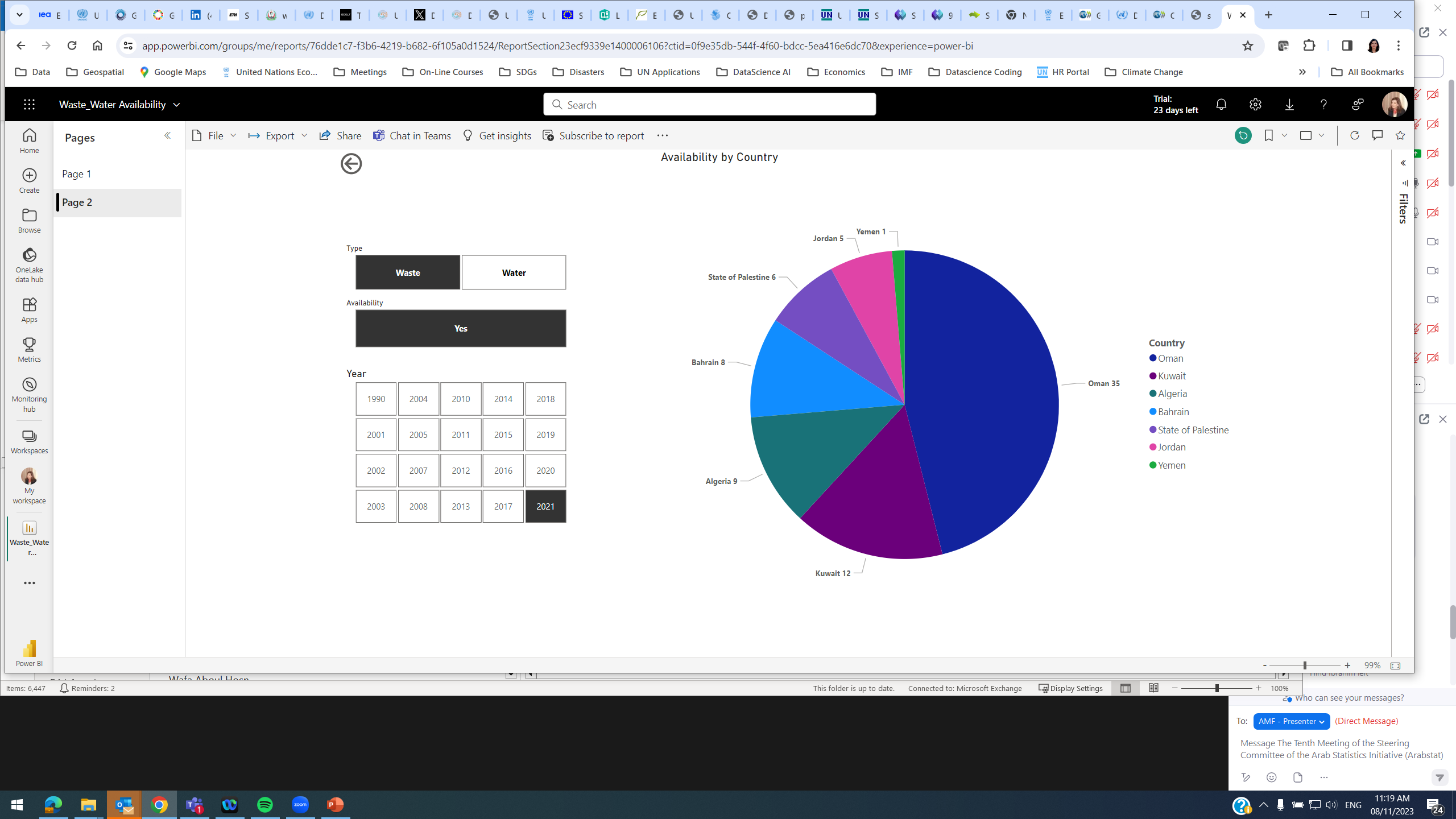 II. Climate Change-Related Statistics in the Arab Region A Proposed Set of Indicators 2017
Building on List of Indicators for the ECE and UNSD
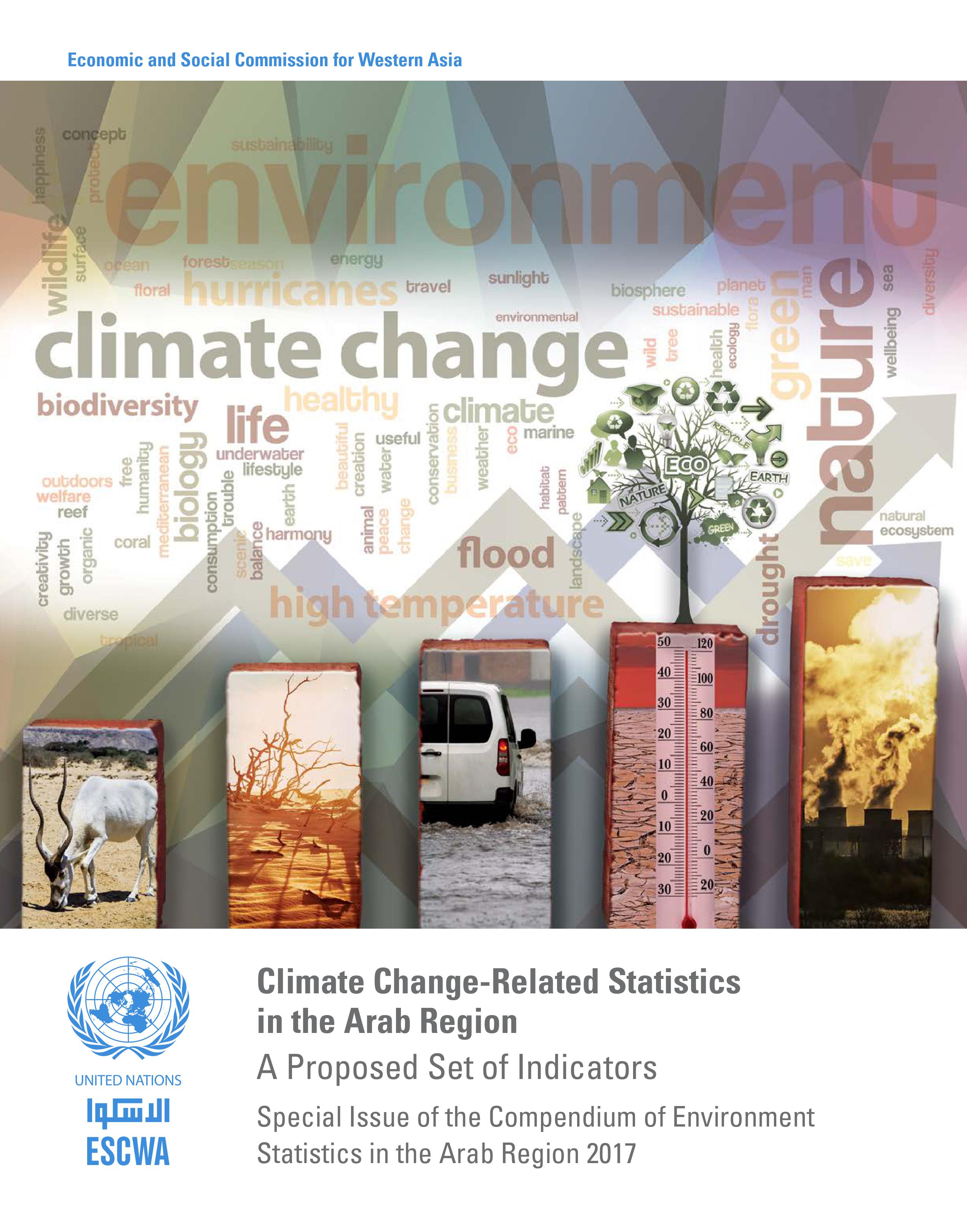 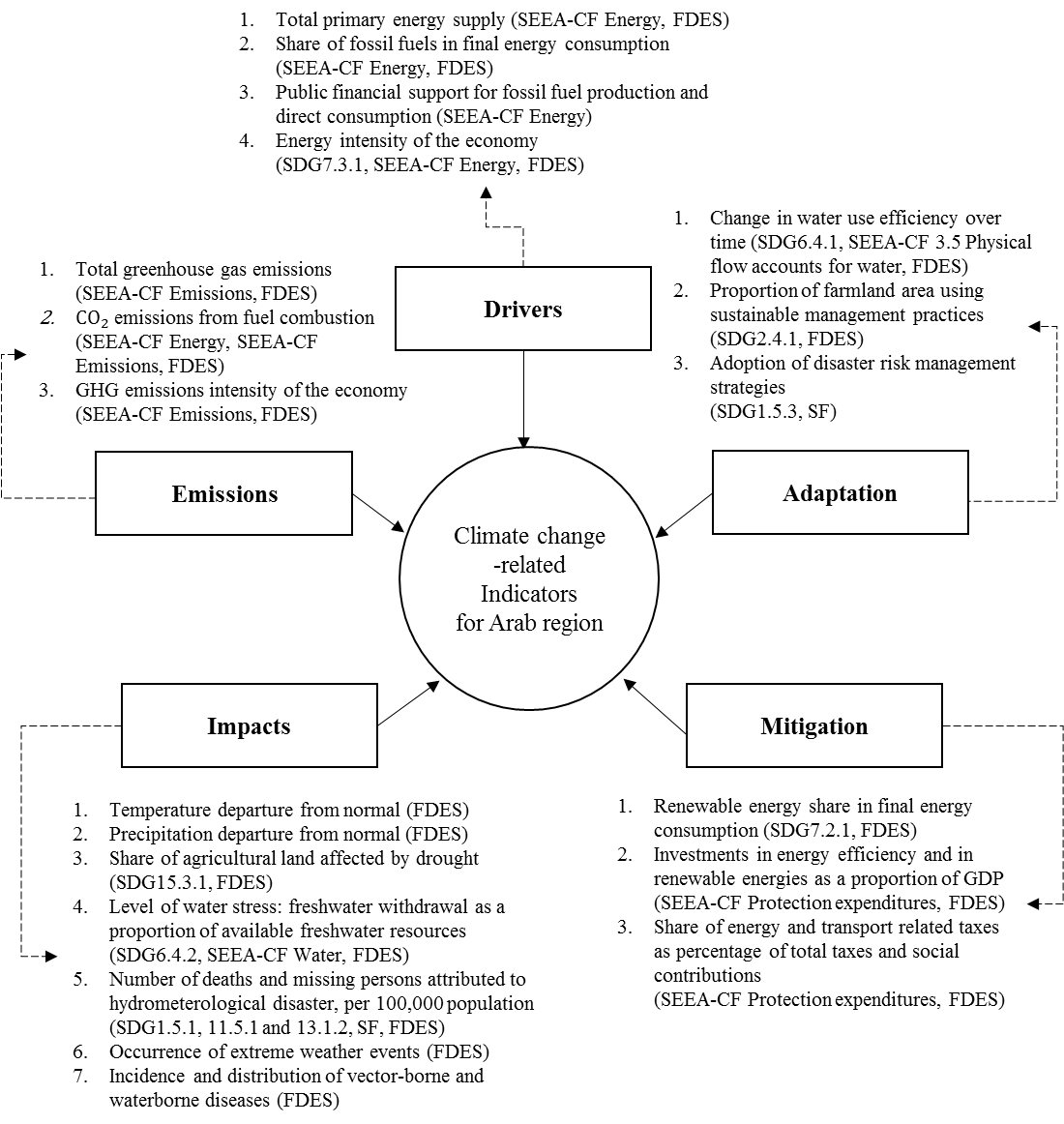 E/ESCWA/SD/2017/3
In Arabic and English
SURVEY OF ECONOMIC AND SOCIAL DEVELOPMENTS IN THE ARAB REGION 2017-2018
[Speaker Notes: The Scope of Mitigation and Adaptation were considered more important than Emissions Scope

Concerns about indicators related to fossil fuels and per capita indicators, as those indicators did not reflect “the real picture” in Gulf countries. ESCWA however suggested keeping fossil fuel indicators for global reporting on climate change

On impact-related indicators, floods and rising sea and river levels were of concern. Consequently, ESCWA included in the revised list under ‘impacts’ a new indicator on “Occurrence of extreme weather events” (table 5, indicator 13), and the effects of those events such as desertification, drought, floods, landslides, storm surge, soil erosion, and saline water intrusion.

On “Incidence and distribution of vector-borne diseases” it was suggested to include waterborne diseases, as the risks in Arab countries were clearly documented]
Capacity Building on SEEA , Water, Energy, Climate Change and DRR
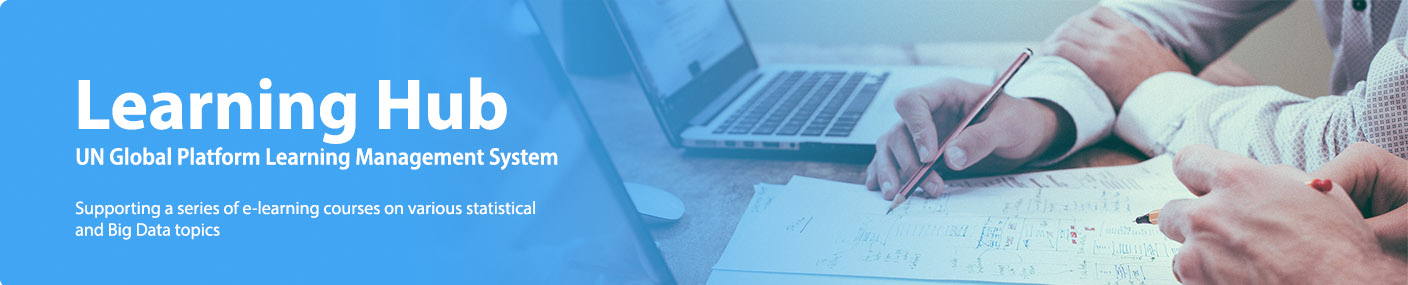 UNGP LMS: All courses (officialstatistics.org)
SEEA - Central Framework (Arabic)
SEEA - Energy (Arabic)
SEEA - Water (Arabic)

Other Courses
SEEA - In Depth Training on Energy Accounting (Arabic)  تدريب متعمّق حول المحاسبة في مجال الطاقة 
SIAP on-line training open to ESCWA member states: Compiling Climate Change Indicators: An Accounting Approach 
التّدريب الإلكتروني حول الإطار الإحصائي المعني بالكوارث DRSF
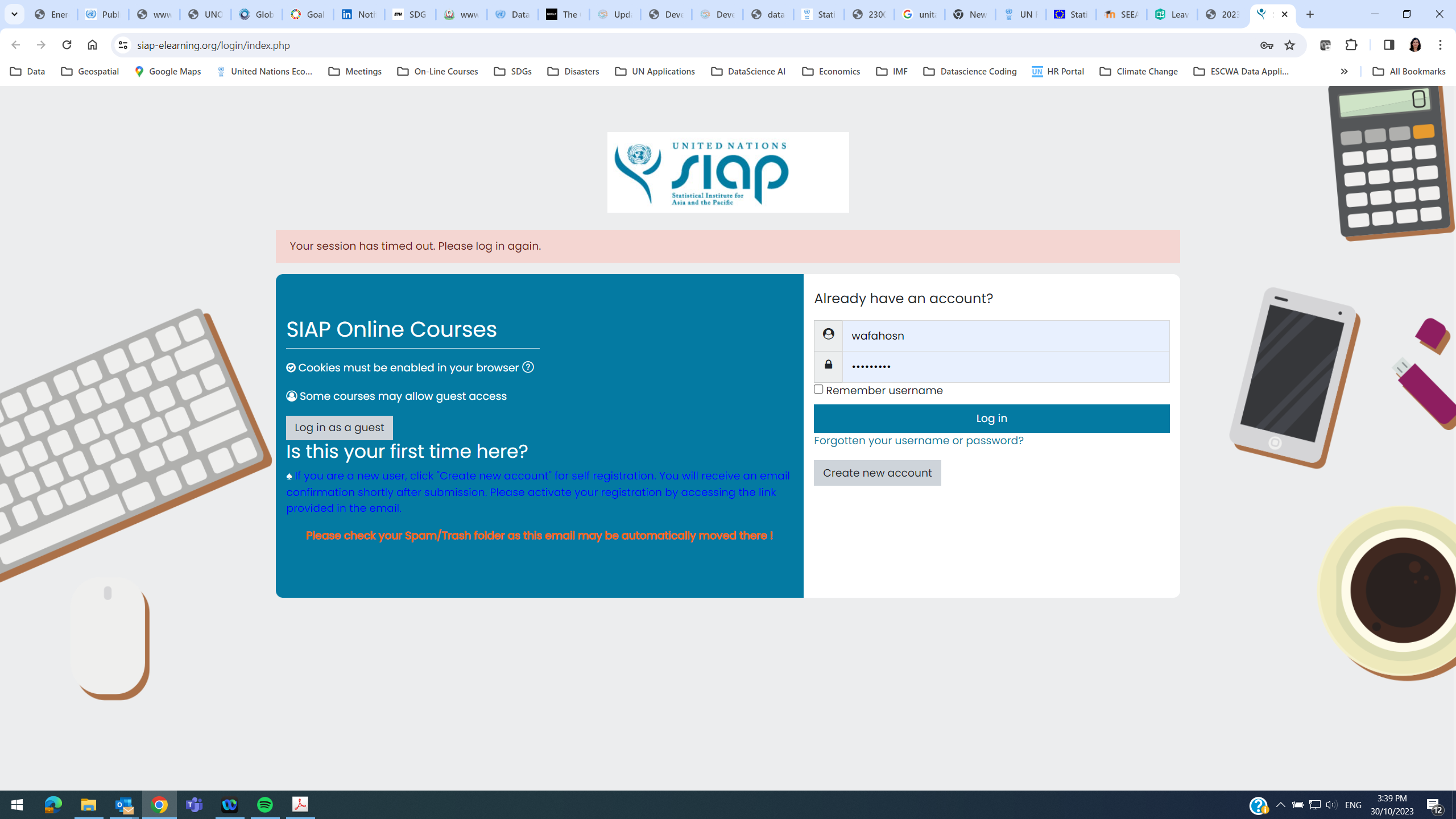 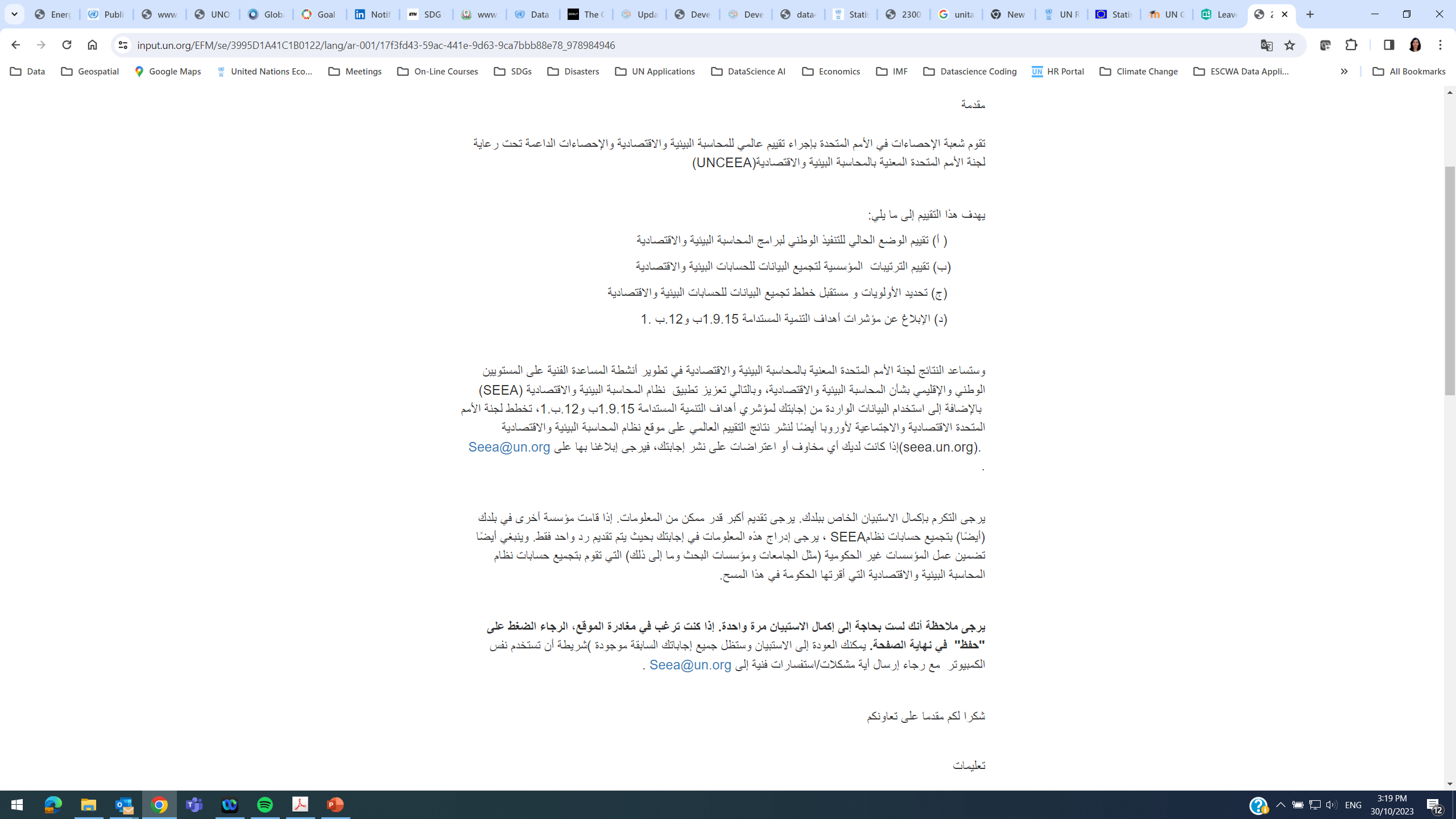 Contribution to Global and Regional Work
ESCWA is member if the following mechanisms: 

Expert Group meetings: EGES (Includes CC ) 

Intergovernmental-UN Committees: UNCEEA  and London Group

ISWG on DRS 

UNEP-LAS-ESCWA Environment-Related SDGs of Priority for the Arab Region
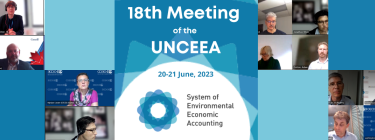 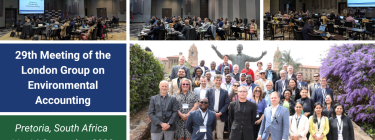 Building on List of Indicators for the ESCWA and UNSD
Complementarity with Medstat V
Duration: 2022 - 2025
Budget: 3 792 924 EUR
Thematic sectors  and  Horizontal sectors
Each WG led by a lead country and chaired by a lead coordinator
The Working group on Climate action and biodiversity sector for MEDSTAT V agreed a baseline questionnaire that was sent to the 9 countries to select the most relevant indicators for them in order to focus the activities on them.

In the questionnaire there were the UNSD/ESCWA indicators 
(16 Mitigation indicators and 41 Adaptation indicators).
 
The list of indicators to be worked out during the project will be discussed in the next online working group meeting .
Climate action, biodiversity
Horizontal sectors
Quality,  IT and Information systems, Administrative and new sources, Communication, and HR management
III.New Technologies: Satellite Imagery and Geospatial Information Use in official Statistics on Climate Change and Environment Statistics
Google Earth Engine Project with Egypt on Monitoring Disasters on Land Use in Egypt 2020-2022
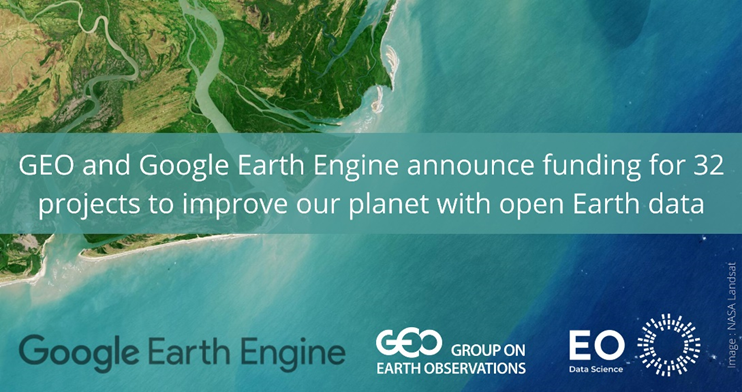 ESCWA Geo Statistics Lab: 2022- Current
Component 1: Environmental Conditions and Quality
subcomponent 1.2, Land cover Ecosystems and Biodiversity 
 
Topic 1.2.1 Land cover
Area of land cover By location,  By type of land cover (e.g., artificial surfaces including urban and associated areas; herbaceous crops; woody crops; multiple or layered crops; grassland; tree covered areas; mangroves; shrub covered areas; shrubs and/or herbaceous vegetation, aquatic or regularly flooded; sparsely natural vegetated areas; terrestrial barren land; permanent snow and glaciers; inland water bodies; and coastal water bodies and inter-tidal areas) at national (Arab Countries) and subnational by administrative boundaries .
 
Topic 1.2.2: Ecosystems and biodiversity
d. Protected areas  Total, terrestrial and marine (number and area) 
 
Topic 1.2.3: Forests
1.2.3.a. Forest area:   Total and By forest type (Natural, Planted Protected forest area Forest area affected byfire)                                                                                                                                                                                     
 
 Component 1: Environmental Conditions and Quality
Sub-component 1.1: Physical Conditions
Topic 1.1.4: Soil characteristics
1.1.4.b. Soil degradation 
1.1.4.b.1. Area affected by soil erosion
 
Component 5: Human Settlements and Environmental Health,  
Sub-component 5.1: Human Settlements,  
Topic 5.1.5: Environmental concerns specific to urban settlements
5.1.5.f. Extent of roadways
Leave No Location Behind - iSEE* The Arab World (un.org)
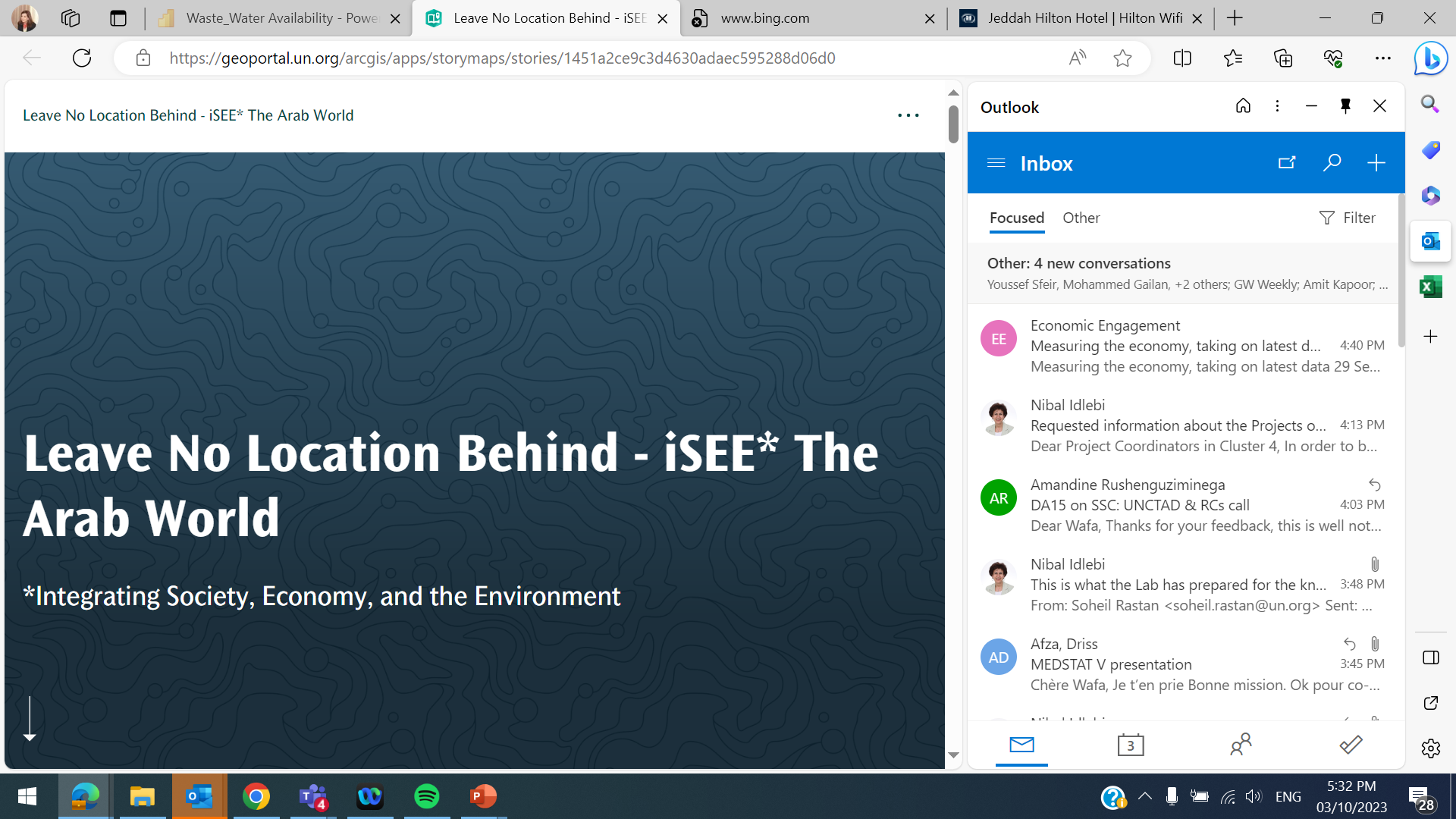 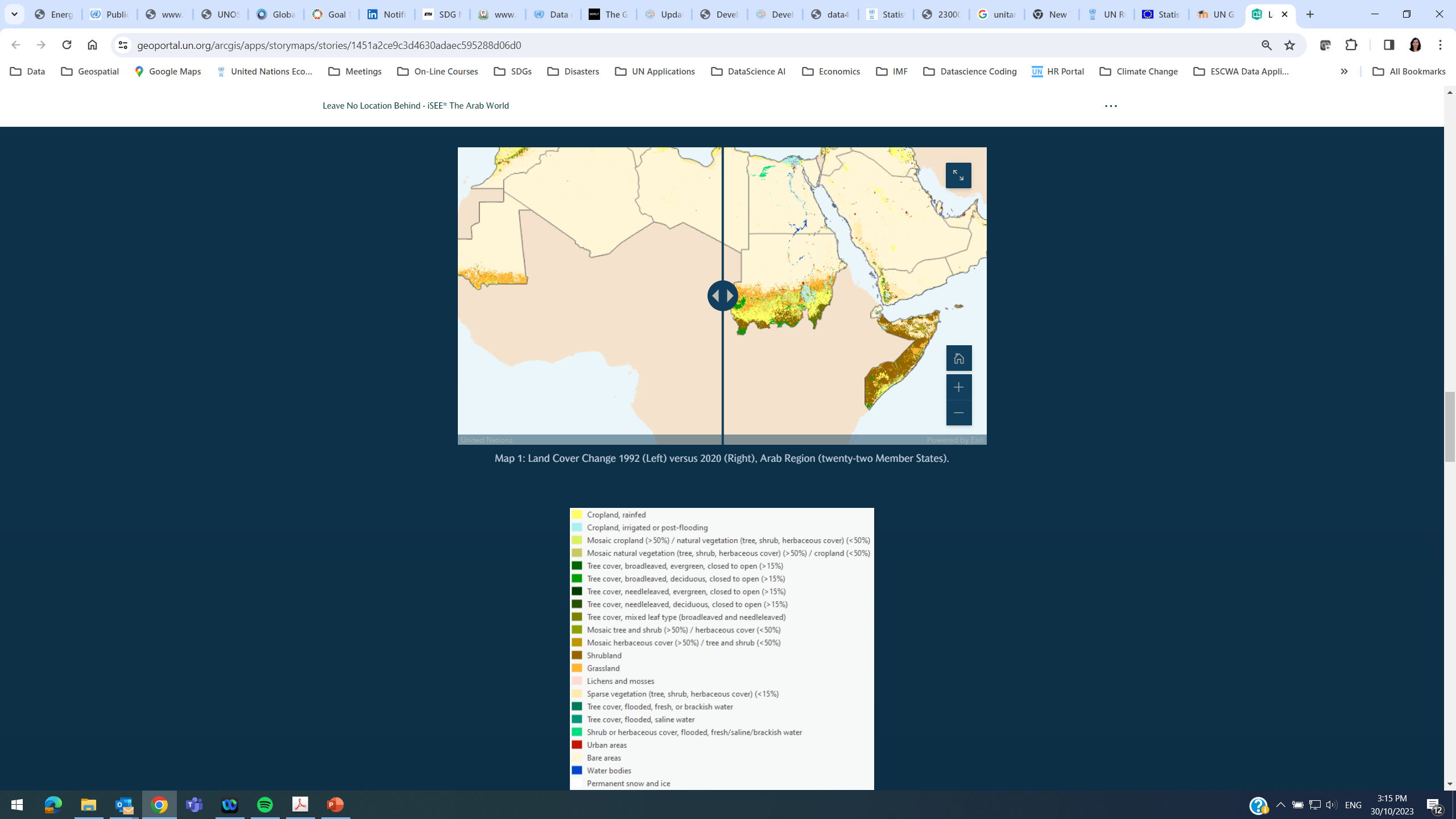 Thank you